Познавање природе
ОРГАНИ ЗА ВАРЕЊЕ
обрада
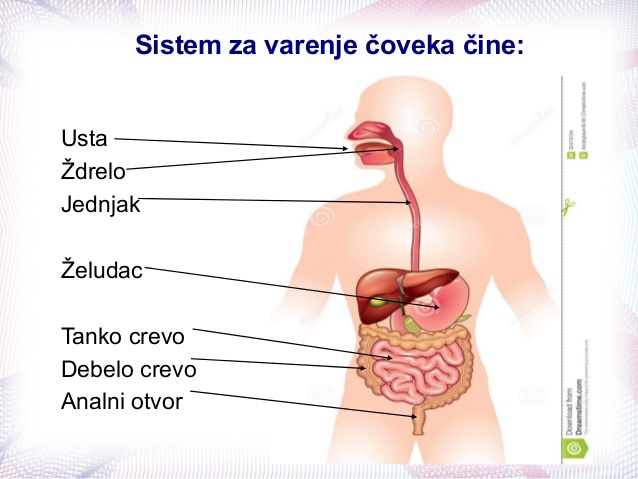 Систем органа за варење чине:
уста
ждријело
једњак
желудац
танко цријево
дебело цријево
анални отвор
ПУТ ХРАНЕ КРОЗ ТИЈЕЛО
Варење почиње у устима.
У усној дупљи налазе се зуби који ситне и дробе храну.
Језик мијеша храну у устима.
Храна се натапа пљувачком  и тако се образује залогај који гутамо.
ПУТ ХРАНЕ КРОЗ ТИЈЕЛО
Храна пролази кроз једњак и долази до желудца.
Желудац је мишићни орган који вари храну уз помоћ желудачне киселине и претвара је у кашу.
ПУТ ХРАНЕ КРОЗ ТИЈЕЛО
Танко цријево сварену храну односно хранљиве материје преко танког зида шаље у крвоток тј. до органа. 
У дебелом цријеву несварена храна се избацује преко аналног отвора.
УЛОГА  ОРГАНА  ЗА ВАРЕЊЕ
Врше пробаву и упијање хранљивих материја. 
Хранљиве материје омогућују раст и развој организма и њихову обнову.
БОЛЕСТИ ОРГАНА ЗА ВАРЕЊЕ
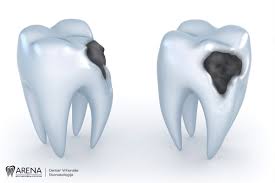 Каријес;
Болови у стомаку;
Повраћање;
Пролив;
Мучнина;
Цријевни паразити...
ЗАШТИТА И ЊЕГА ОРГАНА ЗА ВАРЕЊЕ
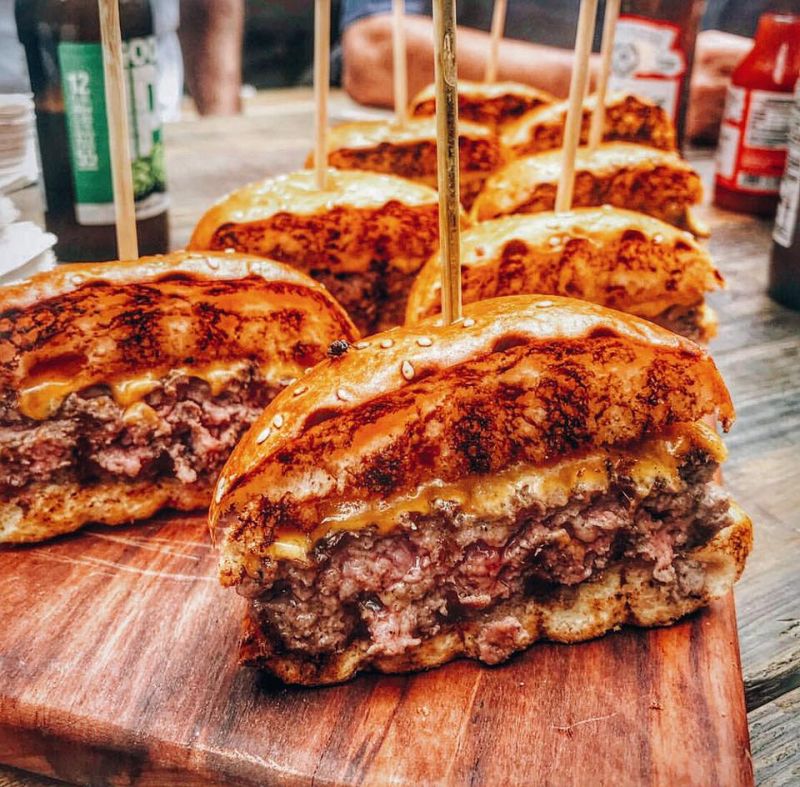 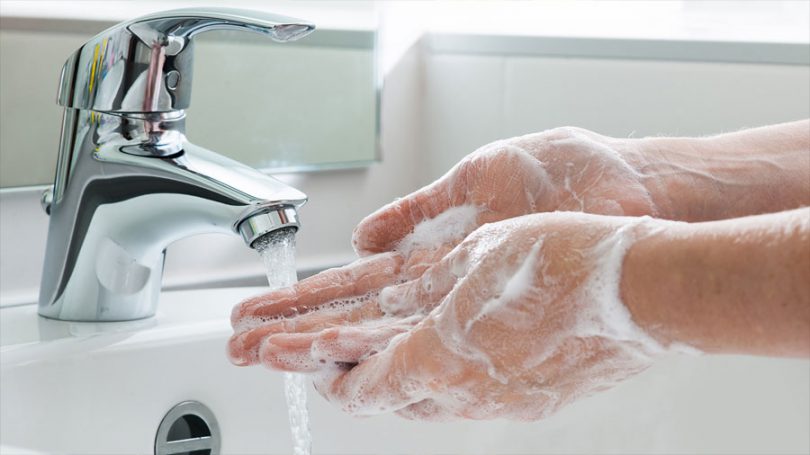 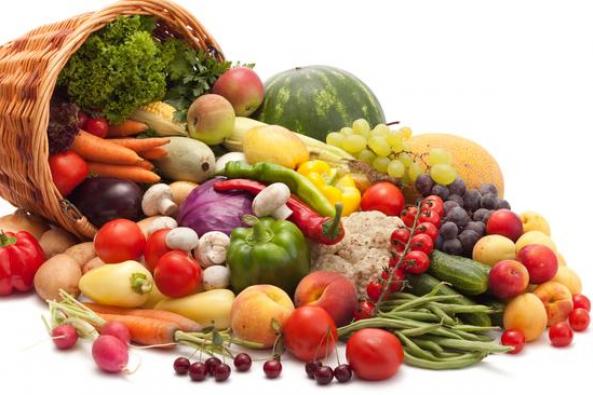 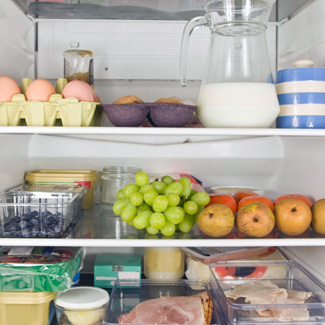 Задатак за самосталан рад:

О органима за варење можете прочитати у уџбенику Познавање природе за 5. разред на 117. и 118. страни, а затим одговорите на питања:

Наброј органе за варење и објасни њихову функцију!
Којих мјера се требамо придржавати да би сачували здравље органа за варење?
Зашто здравље зуба има утицај на цијели организам?
Нацртај приказ органа за варење и обиљежи их.